Ελάχιστες Διαδρομές & Κυκλώματα
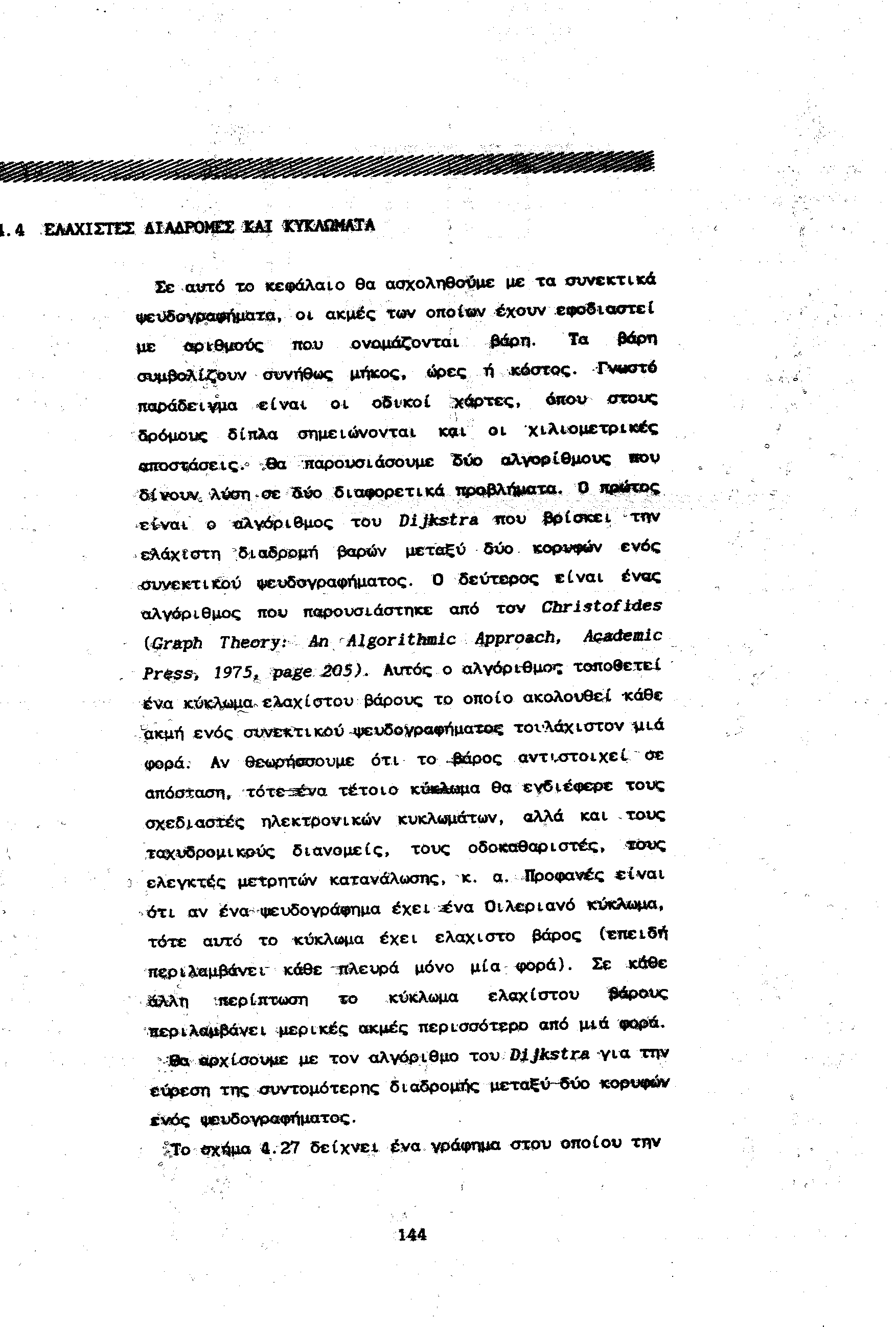 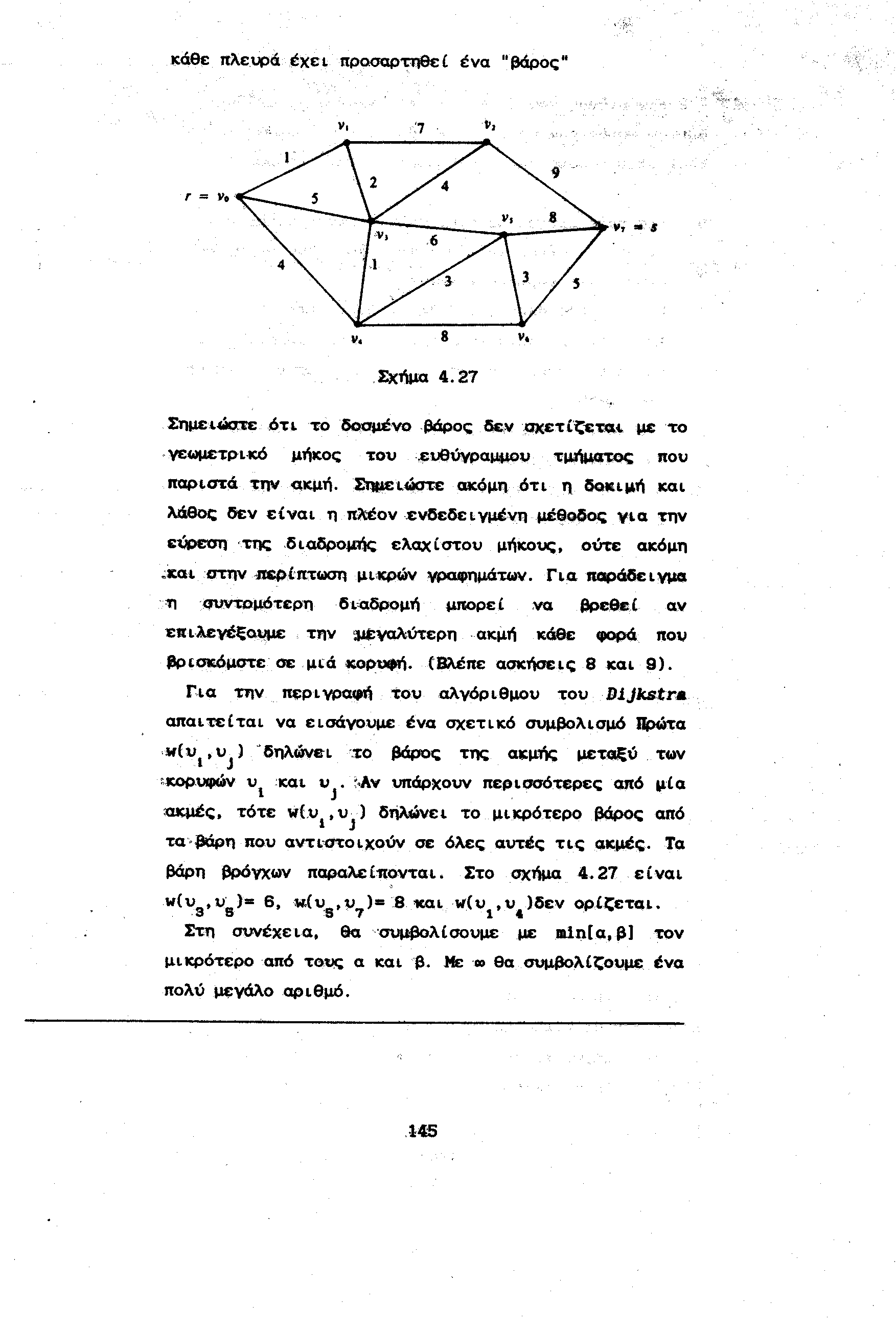 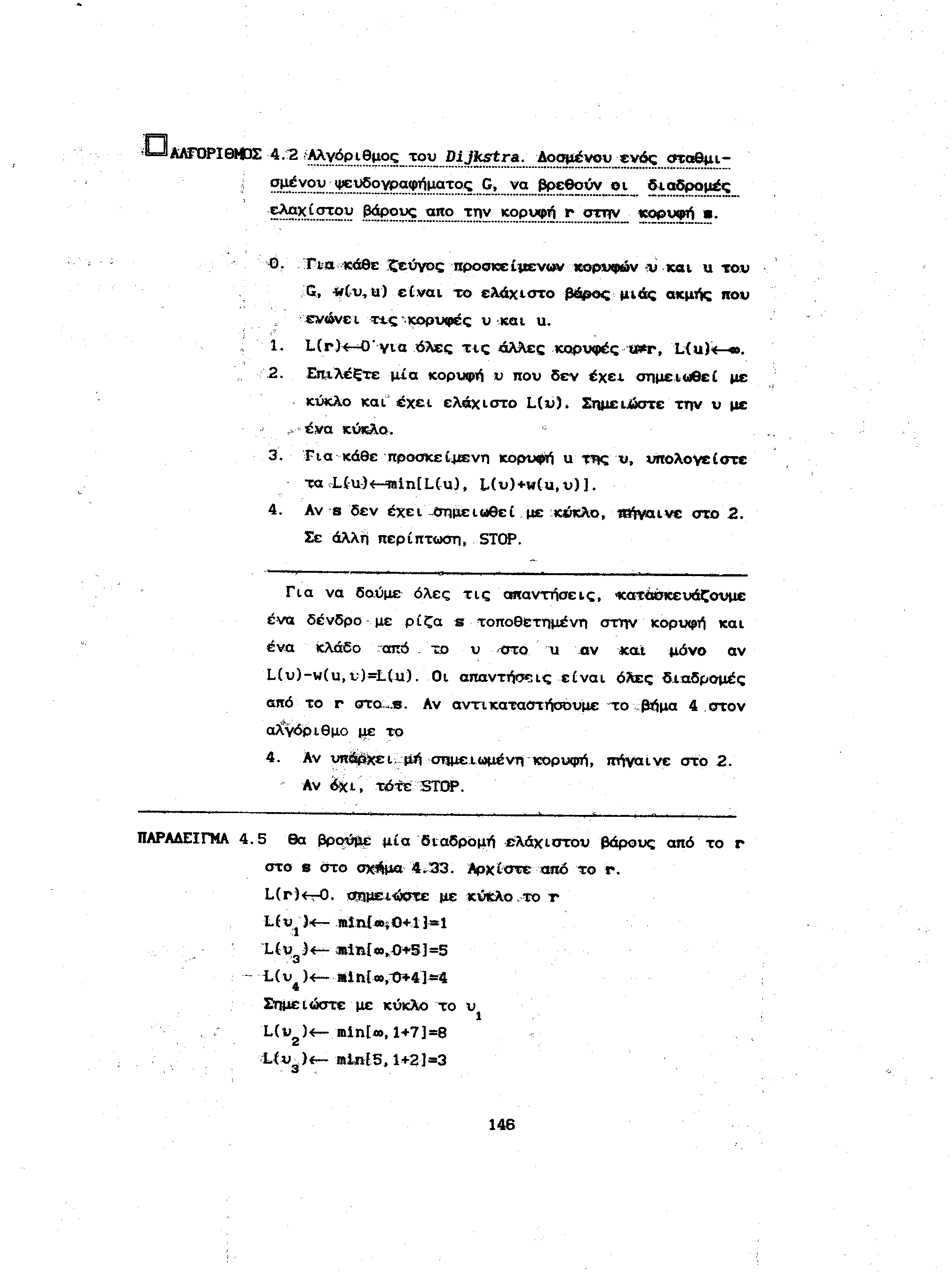 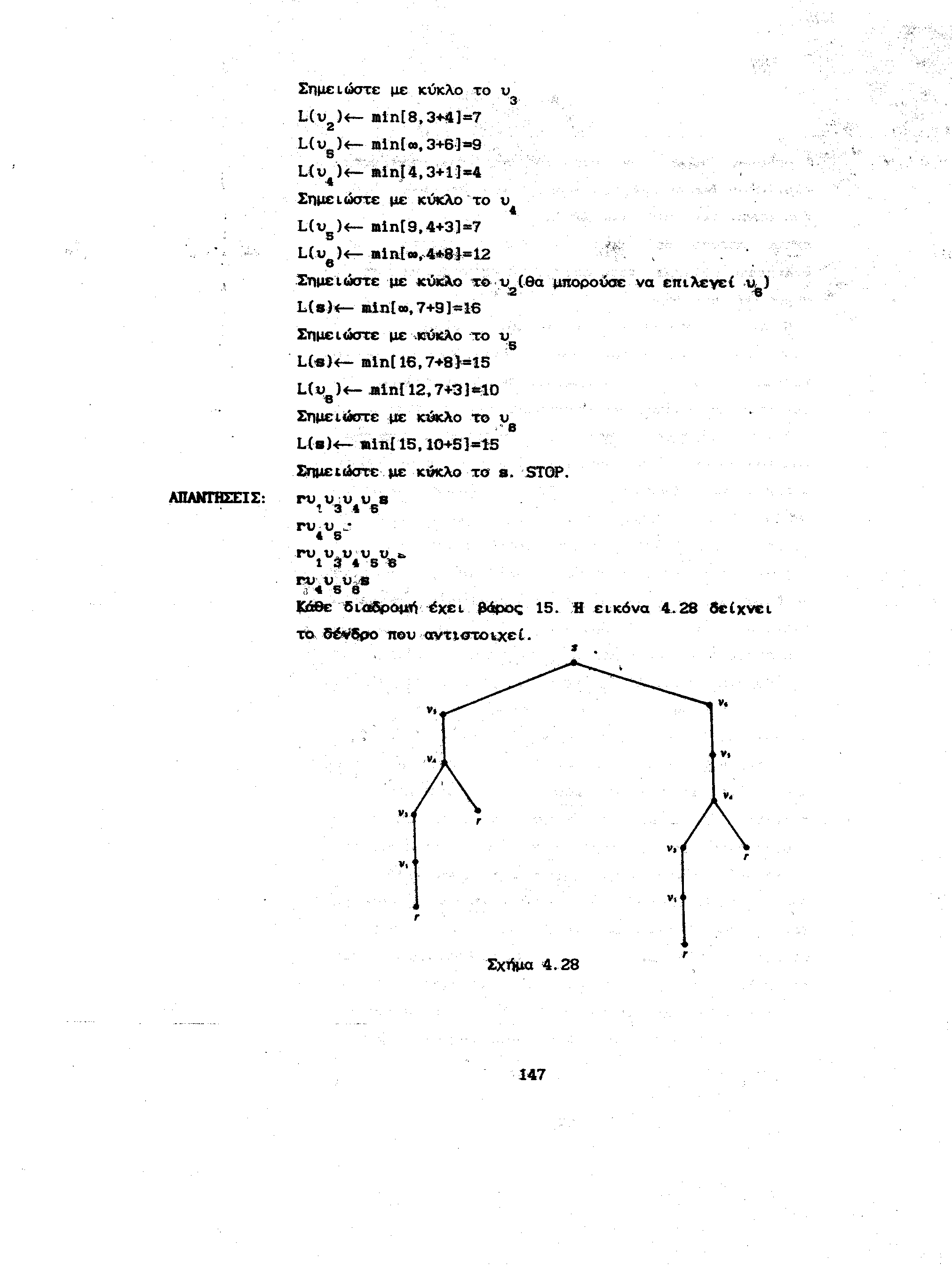 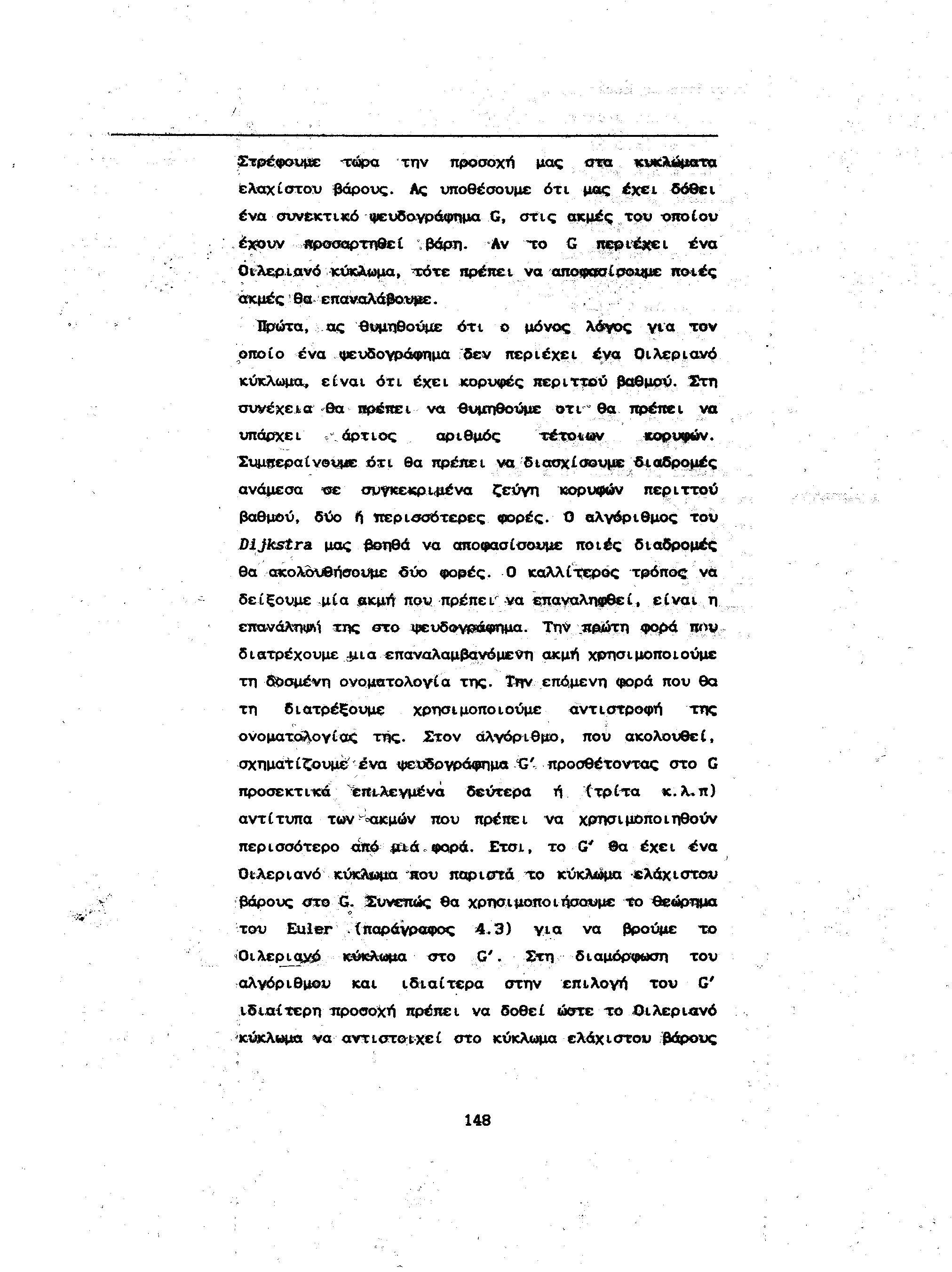 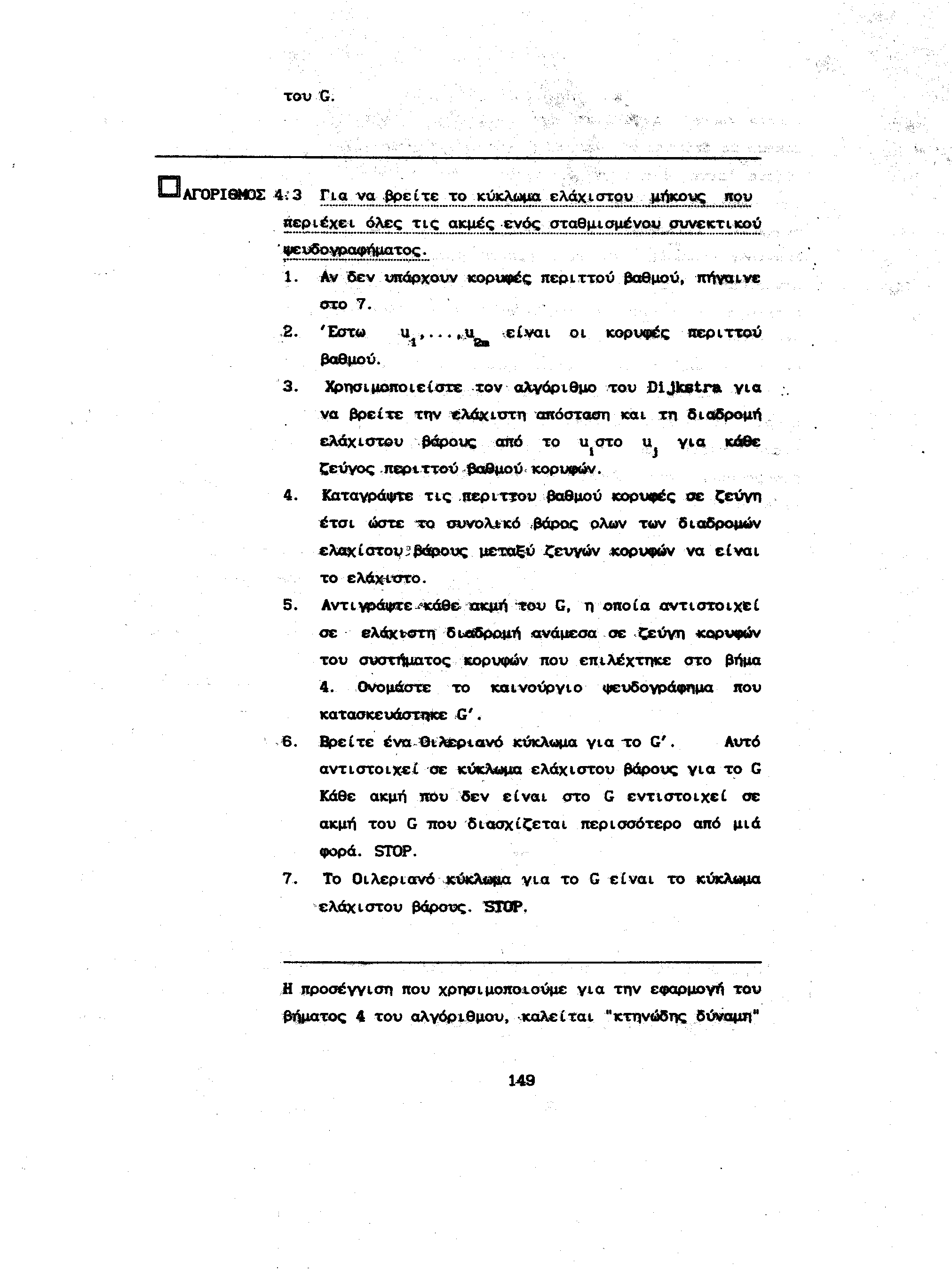 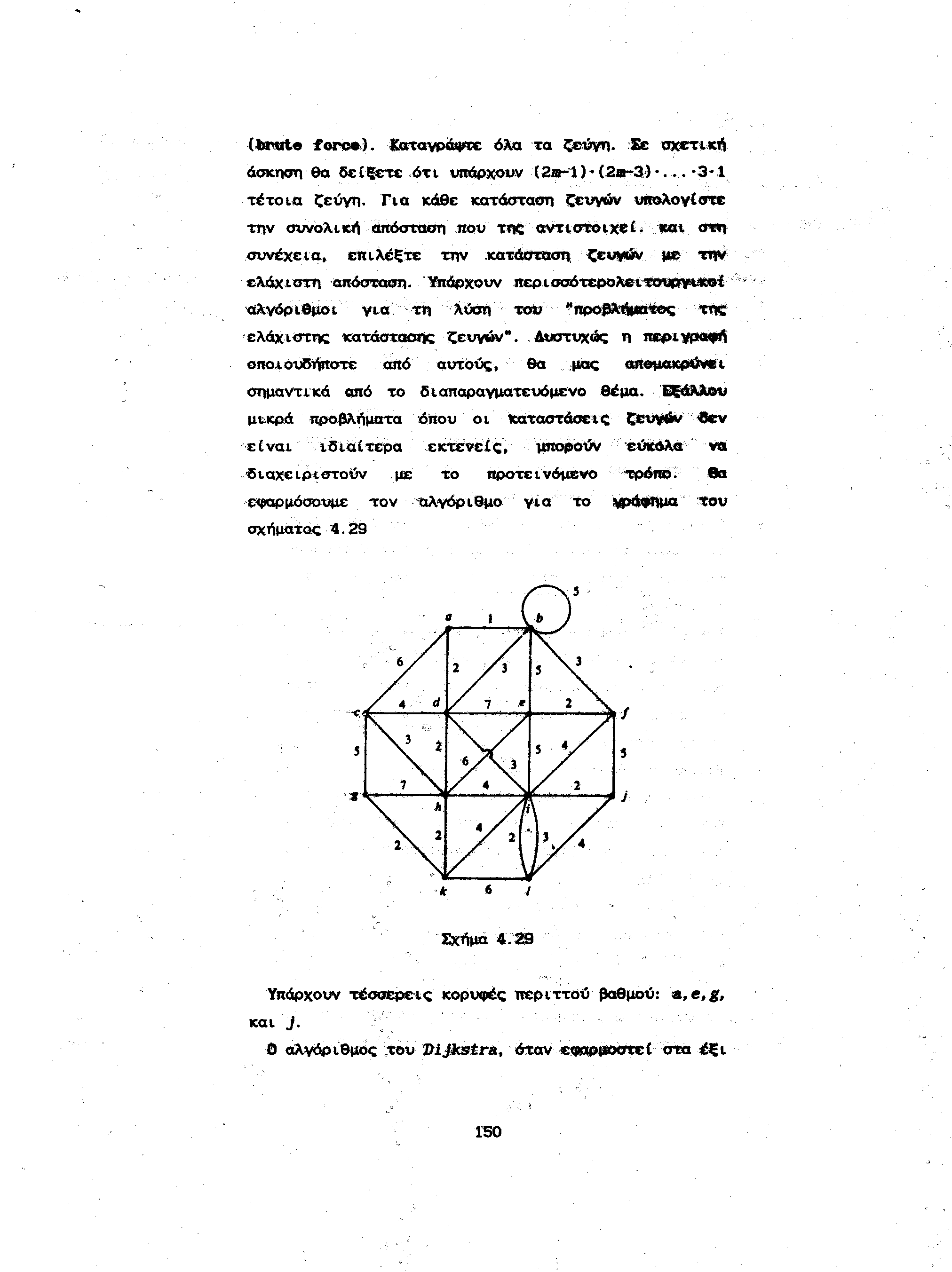 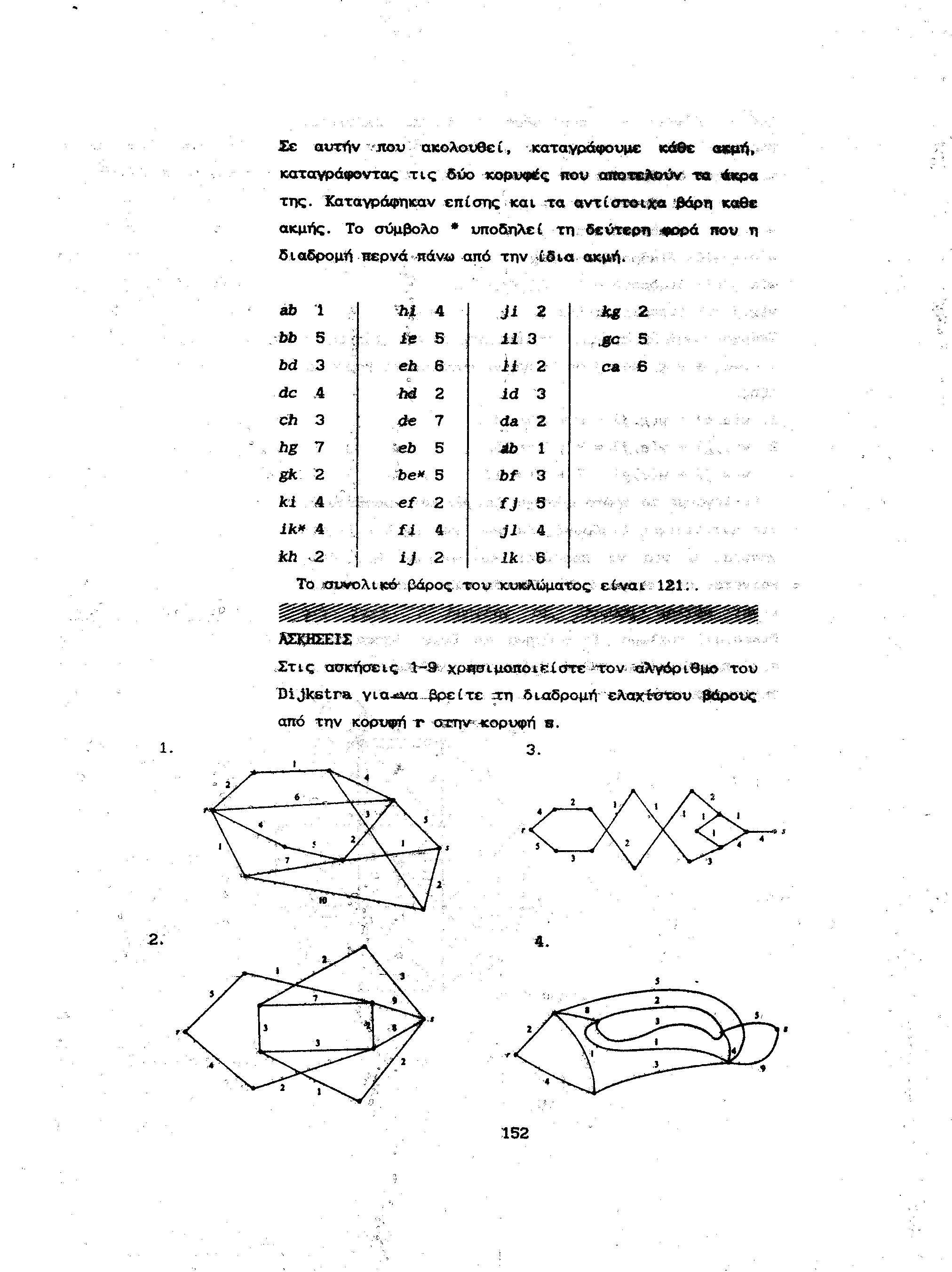 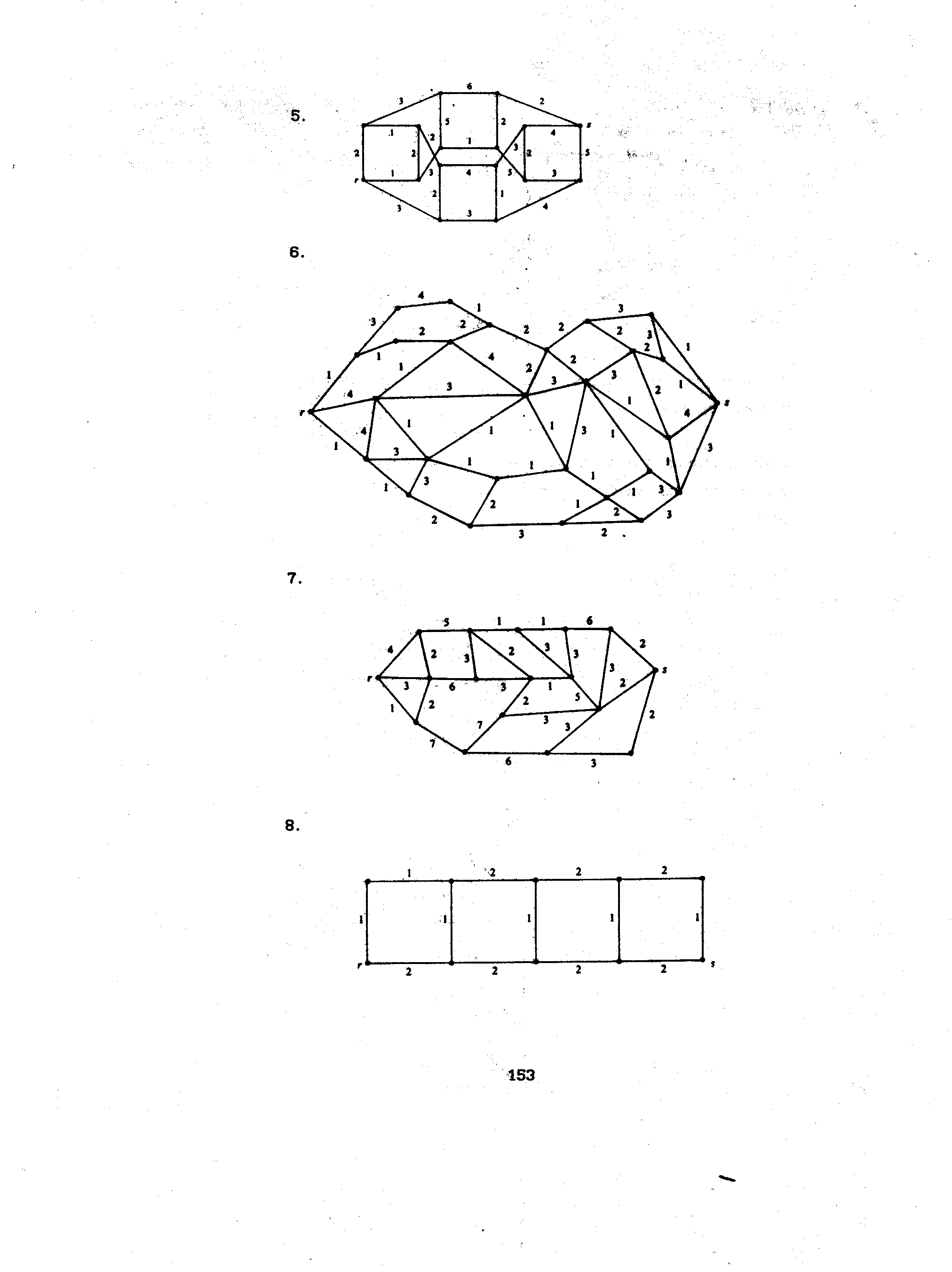 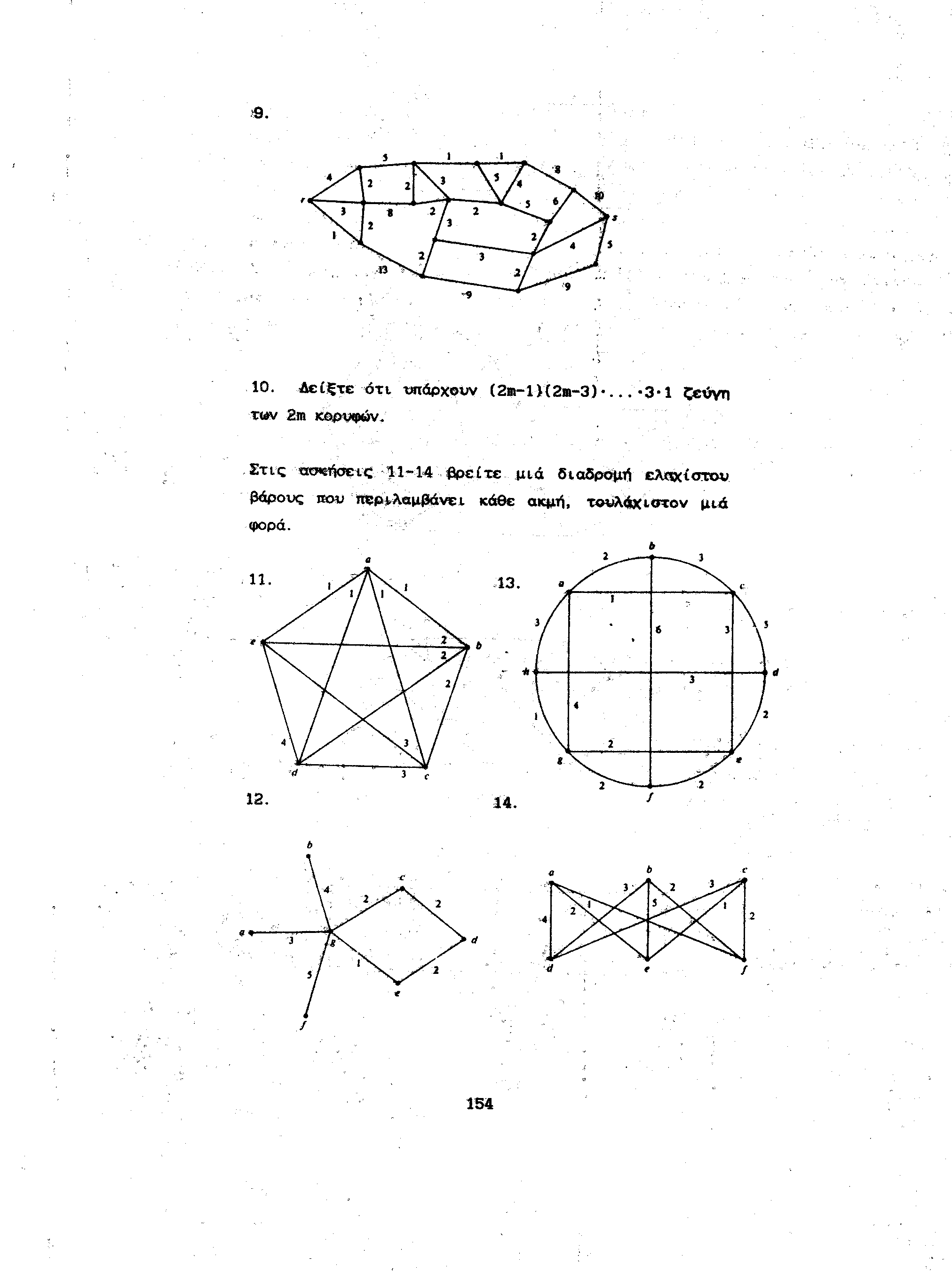